Final review
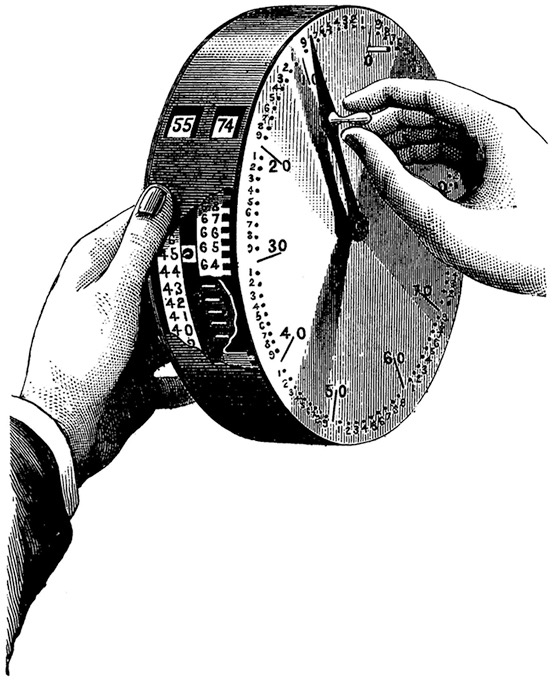 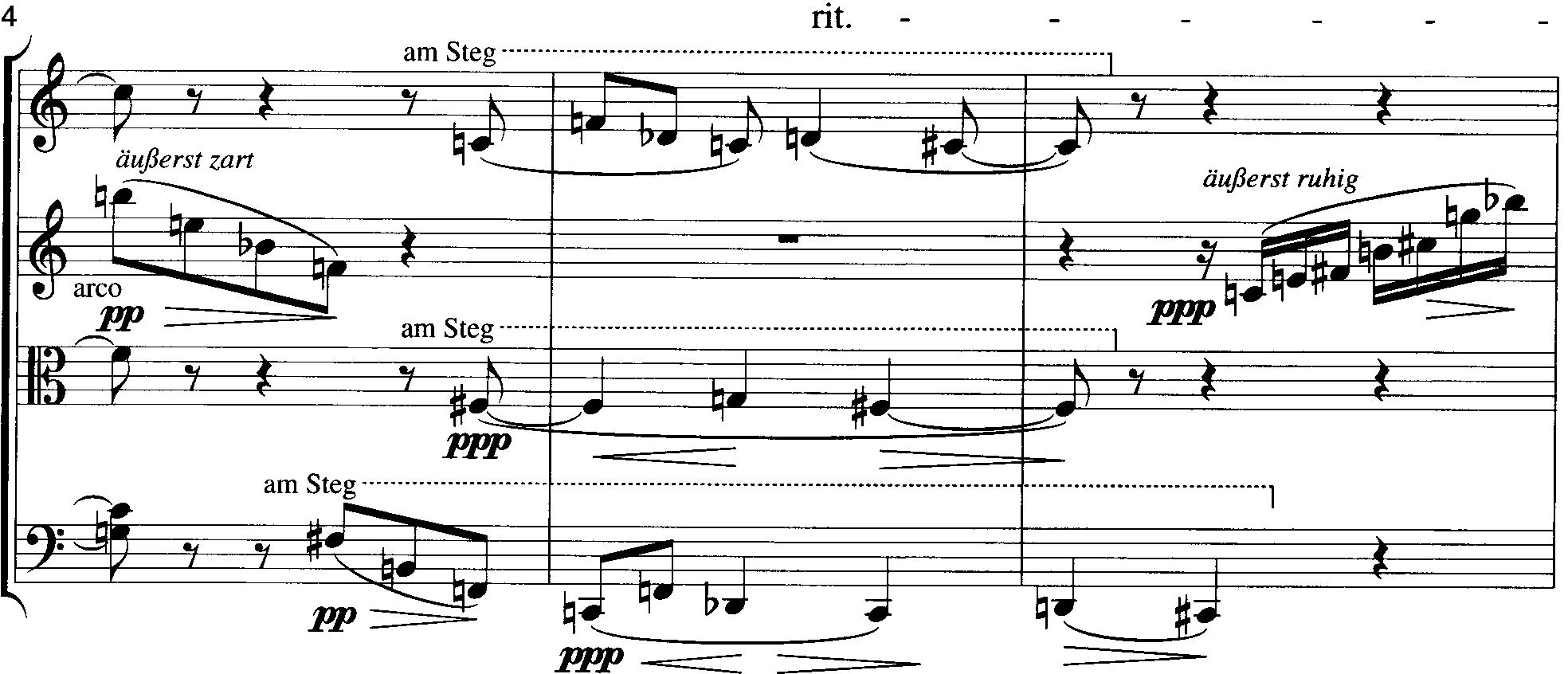 Contents of theory portion
Interval cycles
two questions on single-interval cycles
one on combo cycles
Transformational voice-leading:  given a series of pc sets in NF, describe a network in T and/or I
Contextual Inversion:  given a tetrachord and two trichords X and Y, invert around each trichord to produce a new tetrachord
Triadic transformation: 
apply P, L, R or SLIDE to a given triad
Starting with a given triad and cycle, list the chords that form the cycle
Referential collections and symmetry: write out scales identify collections, reorder a collection to reveal its inherent symmetry
12-tone theory: 
given a P row, write out three forms beginning on a given pc
Given a row and an invariant trichord, list a P, R, I or RI that will map that chord into a second trichord
Transformational voice-leading
Write out the transformational network that connects the following series of pc set-classes (ie. Tn–>In-> …). For a., relate every set back to the first set. For b., relate every new set only to the set that proceeds it.
[B, C, D, E],    [F, G, A, Bb],   [Eb, F, G, Ab],    [C, Db, Eb, F]
a. I9, I7, T1
b. I9, T10, I8
Contextual Inversion
Given the contextual inversion (014) X, and the contextual inversion (025) Y, what are X and Y inversions for the following sets (i.e. invert around these trichords to produce a new tetrachord)?
a. [C, Db, E, F#] [0146]

b, [B, Db, E, F] [E145]
a. X: [Bb, C, Db, E] or [T014]
a. Y: [Db, E, F#, G] or [1467]
b. X: [Db, E, F, G] or [1457]
b. Y: [A#, B, Db, E] or [TE14]
NRT analysis
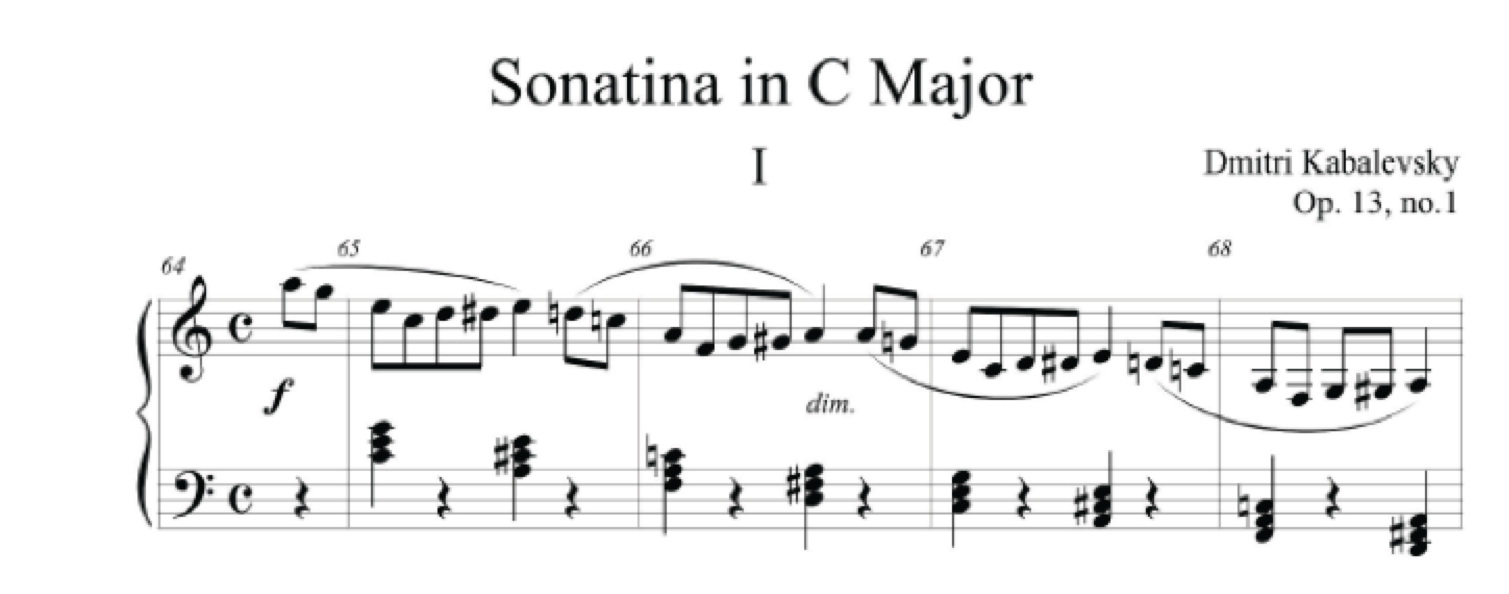 C+        A+       F+       D+         
    RP      RL    RP
Triadic transformation: Gavin Bryars, “A Man In A Room, Gambling”
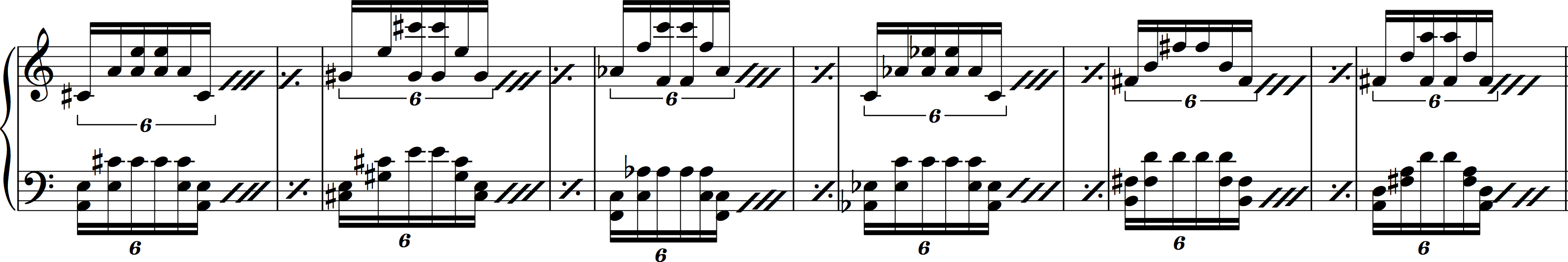 A+             C#-                 
       L
F-                Ab+            
          R
B-               D+
       R
PL
PRP
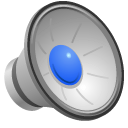 Triadic transformation, mm. 12–14
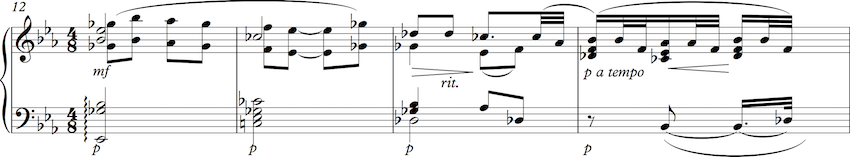 Eb-             Cb+              Gb+   Ab- Db+
Eb-             Cb+              Gb+   Ab- Db+           
      L
Eb-             Cb+              Gb+   Ab- Db+           
      L             LR
Eb-             Cb+              Gb+   Ab- Db+           
      L             LR    SLIDEPSLIDE
Eb-             Cb+              Gb+   Ab- Db+           
      L             LR    SLIDEPSLIDE R’*
*root of - becomes 5th of + and v.v.
Triadic transformation
F#-+ –P– F#-+
F#- –R–  A+
F#- –L– D+
F#- –SLIDE– F+
Triadic transformation: 
apply P, L, R or SLIDE to a given triad: F#-, C#+
Starting with a given triad and cycle, list the chords that form the cycle:
P->L->R->P->L->R on F+
C#+ –P– C#-
C#+ –R– Bb-
C#+ –L– F-
C#+ –SLIDE– D-
F+   F-   Db+   Bb-   Bb+   D-     F+
-P-     -L-      -R-       -P-      -L-       -R-
NRT relations extended
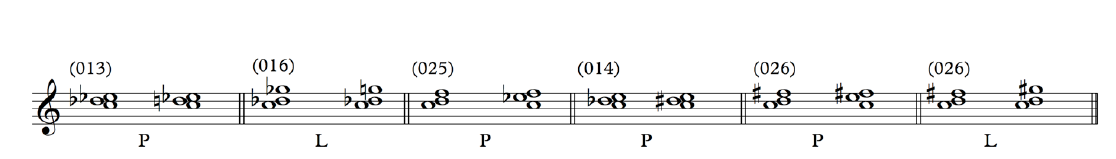 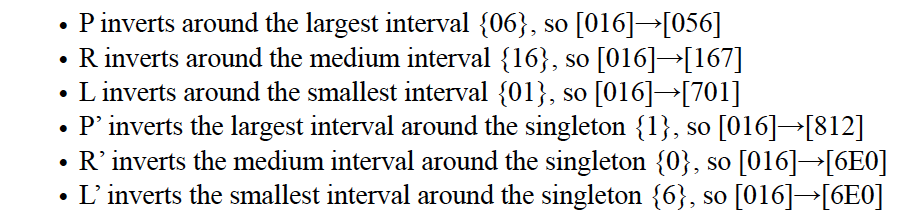 12-tone theory
given a P row, write out three forms beginning on a given pc (e.g., Pn, Rn, In, RIn)
Given a row and an invariant trichord, list a P, R, I or RI that will map that chord into a second trichord ORDER MATTERS
P9: 9 10 2 5 7 1 0 4 6 11 8 3
Map 571 into 397
397 is R2 of 571
EXTRA CREDIT:
Which row form begins at T2?
R11	5	10	1	8	6	2	3	9	7	4	0	11
Under which operations will the segment 3, 7, 9, 11 map onto itself?
Series: 3, 7, 9, 11, 1, 0, 10, 2, 4, 6, 8, 5
I3 = I6
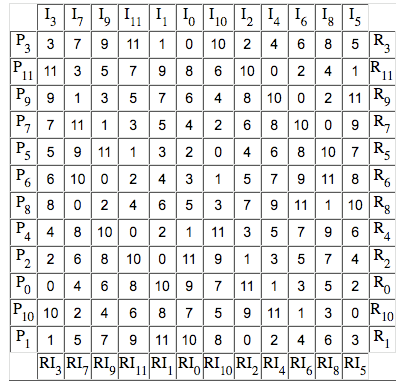 The first 6 pcs of P0 are in the same order as 
the last pcs of which two row forms?
Series: 0, 2, 4, 6, 8, 10, 1, 3, 5, 7, 9, 11
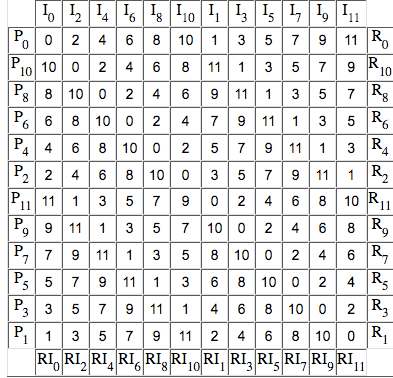 P11
RI10